Jolly Grammar
5-18
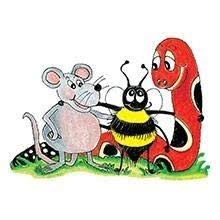 Spelling Test 9
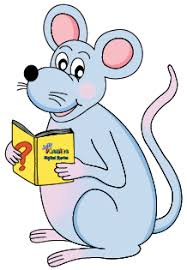 megastar
megastar
megabit
megastar
megabit
megabucks
megastar
megabit
megabucks
microchip
megastar
megabit
megabucks
microchip
microfilm
megastar
megabit
megabucks
microchip
microfilm
megalith
megastar
megabit
megabucks
microchip
microfilm
megalith
microscope
megastar
megabit
megabucks
microchip
microfilm
megalith
microscope
microbe
megastar
megabit
megabucks
microchip
microfilm
megalith
microscope
microbe
microwave
megastar
megabit
megabucks
microchip
microfilm
megalith
microscope
microbe
microwave
10. microphone
megastar
megabit
megabucks
microchip
microfilm
megalith
microscope
microbe
microwave
10. microphone
11. megaphone
megastar
megabit
megabucks
microchip
microfilm
megalith
microscope
microbe
microwave
10. microphone
11. megaphone
12. megawatt
megastar
megabit
megabucks
microchip
microfilm
megalith
microscope
microbe
microwave
10. microphone
11. megaphone
12. megawatt
13. microscopic
megastar
megabit
megabucks
microchip
microfilm
megalith
microscope
microbe
microwave
10. microphone
11. megaphone
12. megawatt
13. microscopic
14. microbiology
megastar
megabit
megabucks
microchip
microfilm
megalith
microscope
microbe
microwave
10. microphone
11. megaphone
12. megawatt
13. microscopic
14. microbiology
15. microprocessor
megastar
megabit
megabucks
microchip
microfilm
megalith
microscope
microbe
microwave
10. microphone
11. megaphone
12. megawatt
13. microscopic
14. microbiology
15. microprocessor
16. megabyte
megastar
megabit
megabucks
microchip
microfilm
megalith
microscope
microbe
microwave
10. microphone
11. megaphone
12. megawatt
13. microscopic
14. microbiology
15. microprocessor
16. megabyte
17. megahertz
megastar
megabit
megabucks
microchip
microfilm
megalith
microscope
microbe
microwave
10. microphone
11. megaphone
12. megawatt
13. microscopic
14. microbiology
15. microprocessor
16. megabyte
17. megahertz
18. megalomania
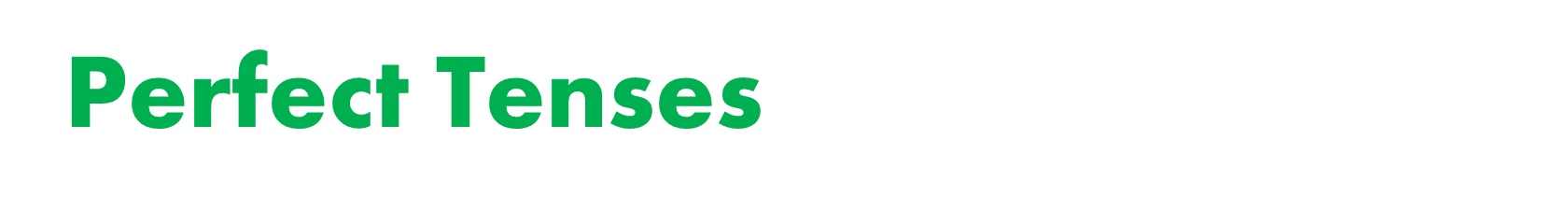 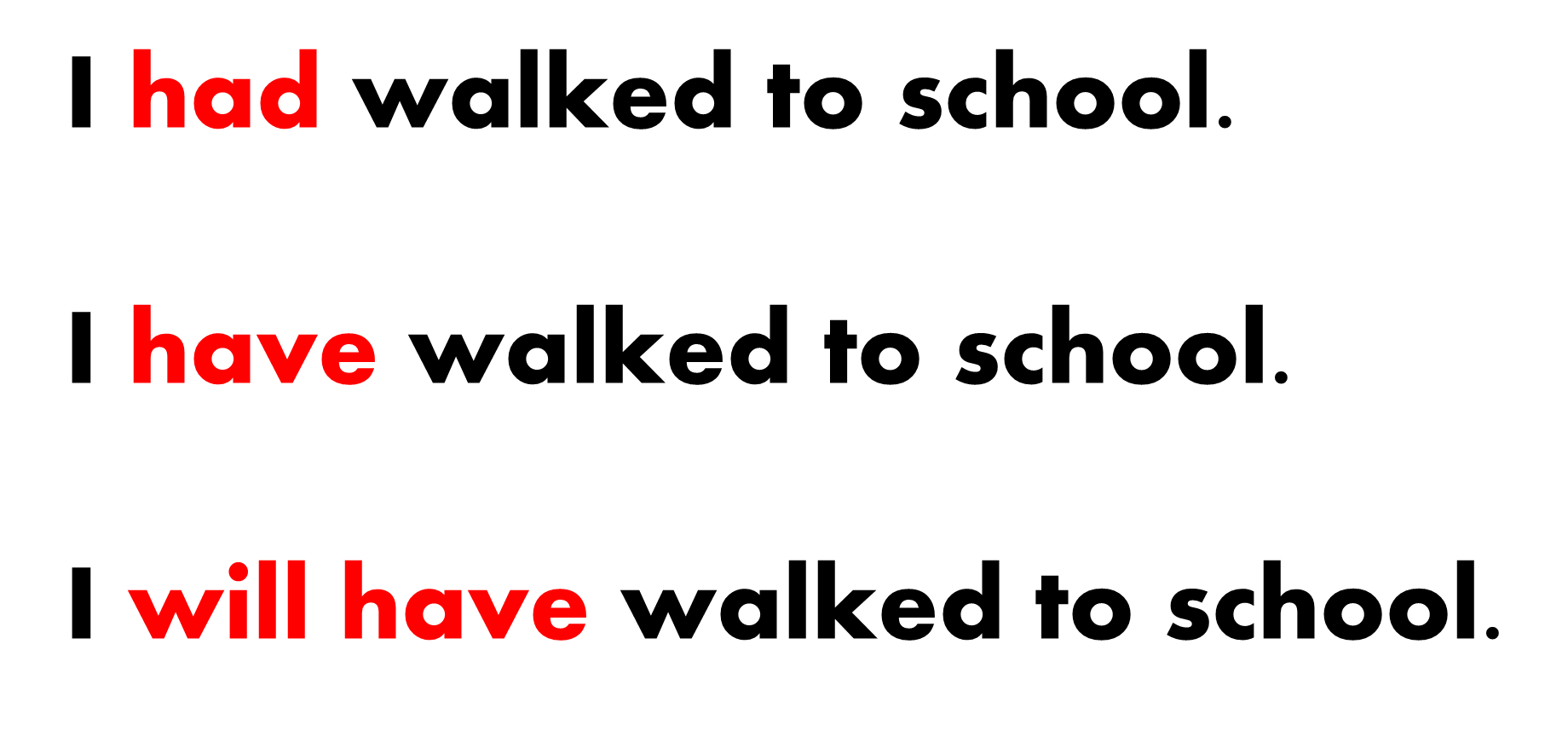 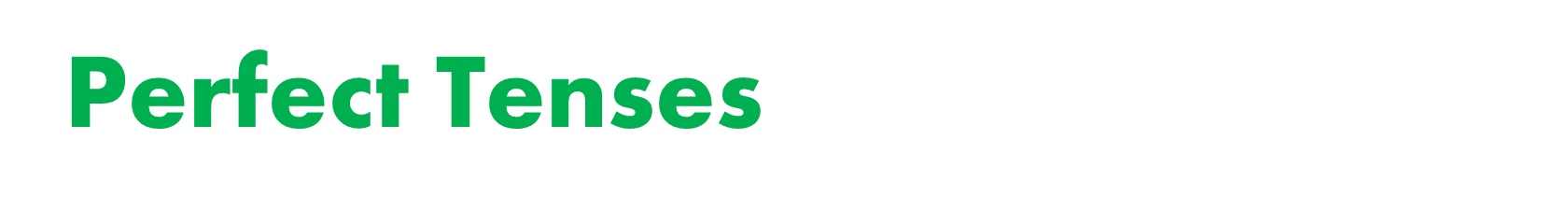 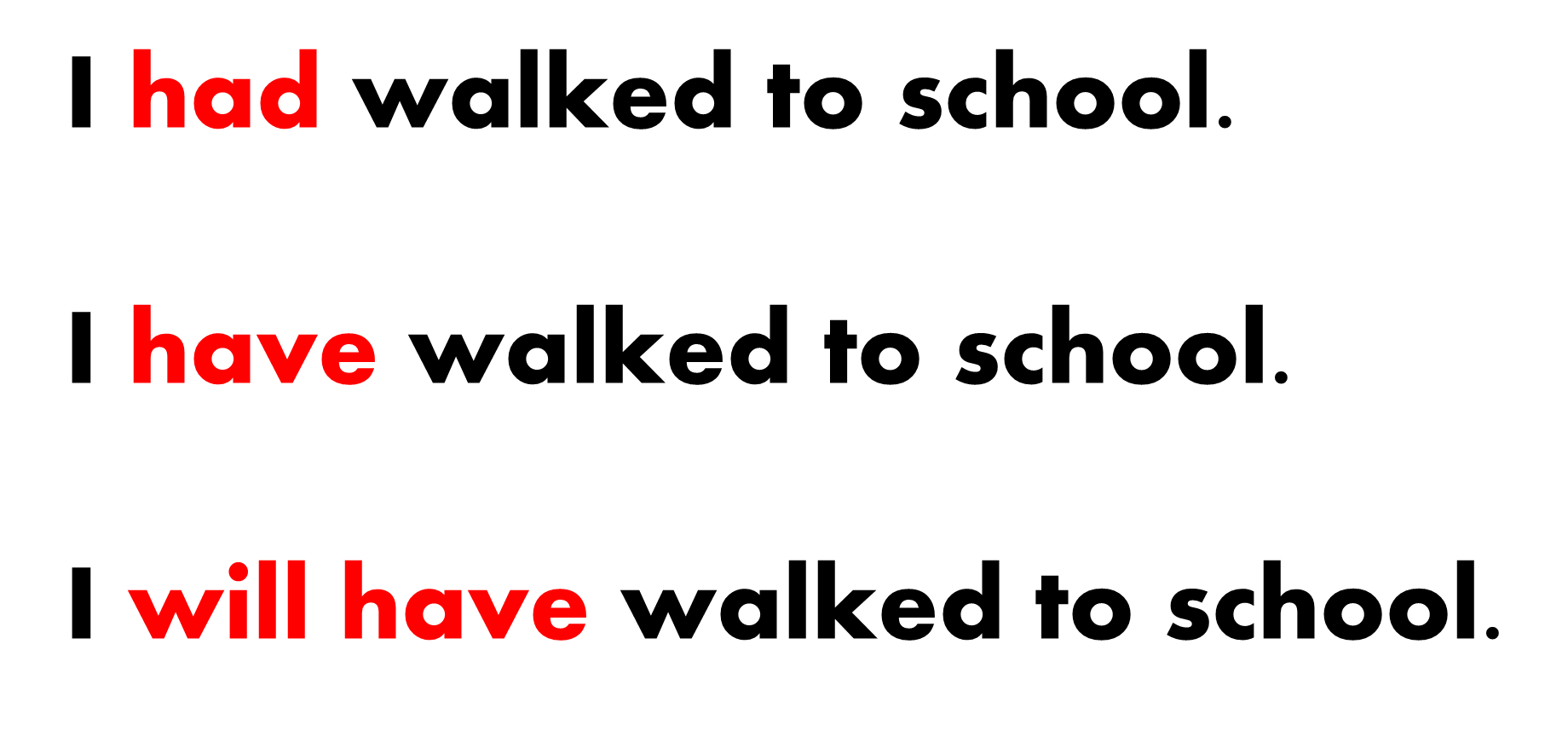 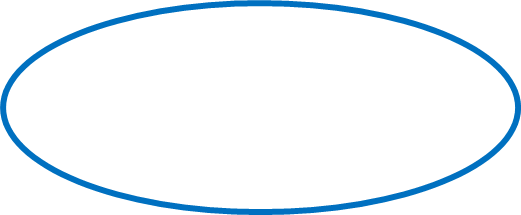 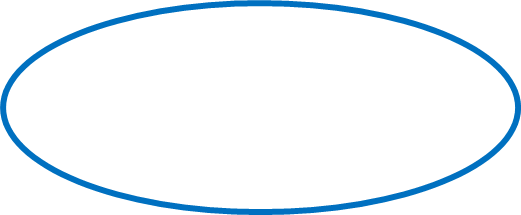 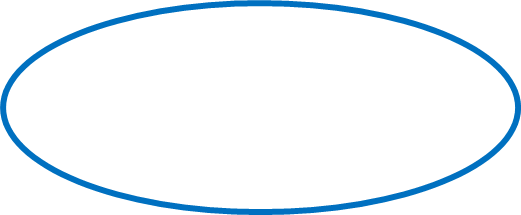 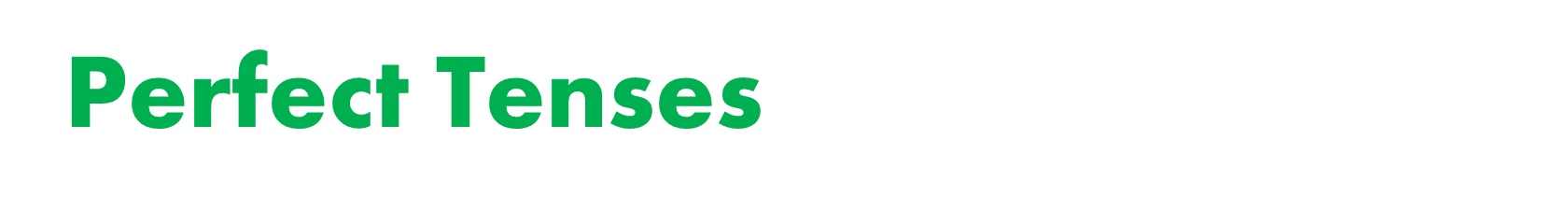 ×Present
×Past
〇Past participle
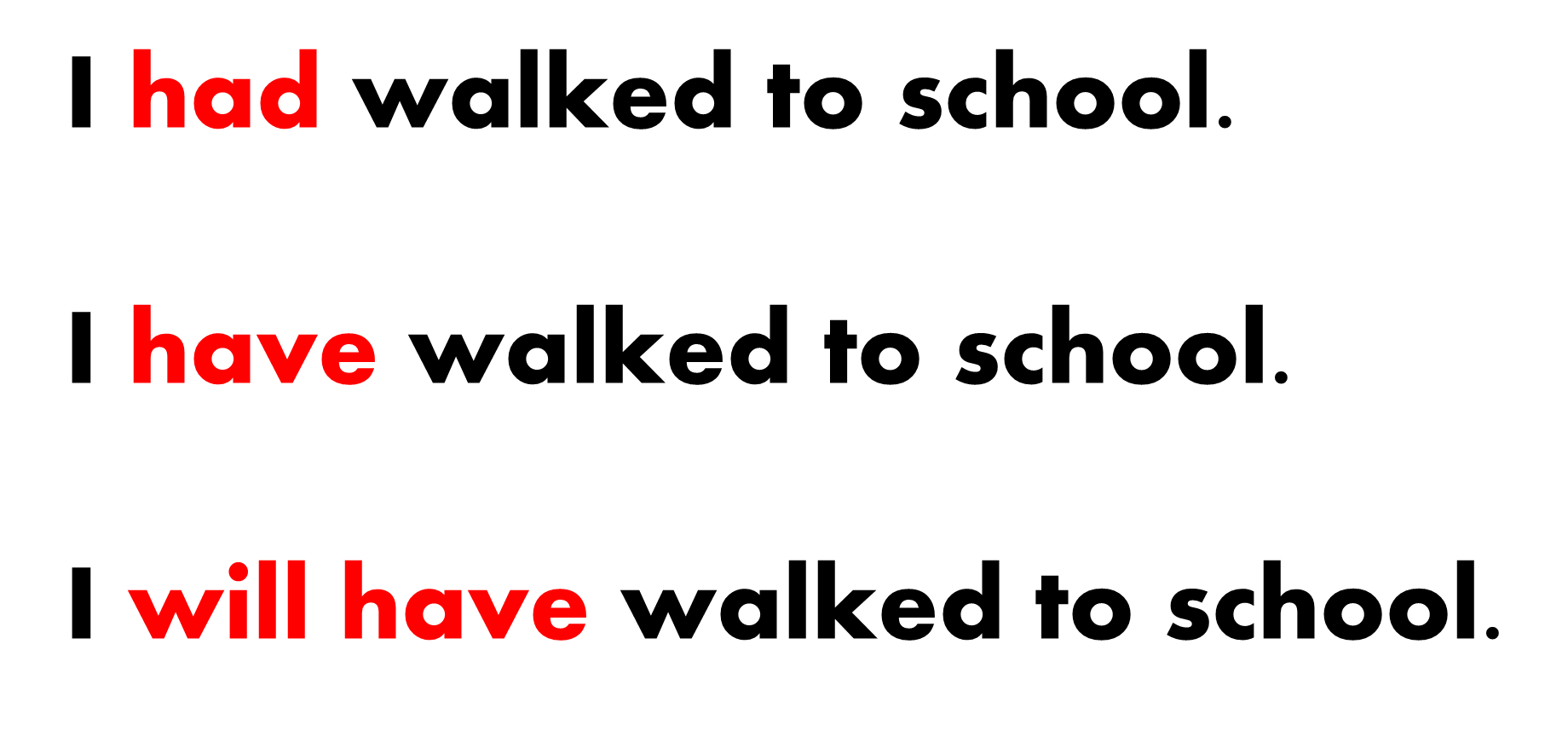 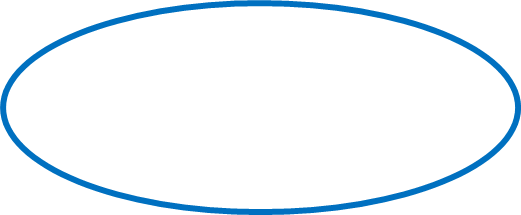 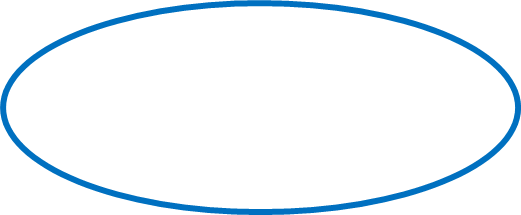 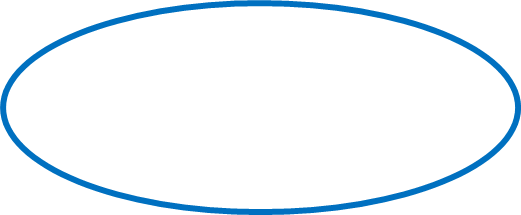 present			 past 			past participle
walk		　walked		　walked
swim			swam			swum
write			wrote			written
fall				fell				fallen
present			 past 			past participle
swim
ring
sink
begin
drink
sing
sink
spring
shrink
present			 past 			past participle
swim			swam			 swum
ring
sink
begin
drink
sing
sink
spring
shrink
present			 past 			past participle
swim			swam			 swum
ring			rang			 rung
sink
begin
drink
sing
sink
spring
shrink
present			 past 			past participle
swim			swam			 swum
ring			rang			 rung
sink			sank			 sunk
begin
drink
sing
sink
spring
shrink
present			 past 			past participle
swim			swam			 swum
ring			rang			 rung
sink			sank			 sunk
begin			began			 begun
drink
sing
sink
spring
shrink
present			 past 			past participle
swim			swam			 swum
ring			rang			 rung
sink			sank			 sunk
begin			began			 begun
drink			drank			 drunk
sing
sink
spring
shrink
present			 past 			past participle
swim			swam			 swum
ring			rang			 rung
sink			sank			 sunk
begin			began			 begun
drink			drank			 drunk
sing			sang			 sung
stink			stank              stunk
spring
shrink
present			 past 			past participle
swim			swam			 swum
ring			rang			 rung
sink			sank			 sunk
begin			began			 begun
drink			drank			 drunk
sing			sang			 sung
sink			sank			 sunk
spring
shrink
present			 past 			past participle
swim			swam			 swum
ring			rang			 rung
sink			sank			 sunk
begin			began			 begun
drink			drank			 drunk
sing			sang			 sung
sink			sank			 sunk
spring			sprang			 sprung
shrink
present			 past 			past participle
swim			swam			 swum
ring			rang			 rung
sink			sank			 sunk
begin			began			 begun
drink			drank			 drunk
sing			sang			 sung
sink			sank			 sunk
spring			sprang			 sprung
shrink			shrank			 shrunk
present			 past 			past participle
grow
bite
draw
write
fall
know
take
give
shake
hide
present			 past 			past participle
grow			grew			 grown
bite
draw
write
fall
know
take
give
shake
hide
present			 past 			past participle
grow			grew			 grown
bite			bit			 	 bitten
draw
write
fall
know
take
give
shake
hide
present			 past 			past participle
grow			grew			 grown
bite			bit			 	 bitten
draw			drew			 drawn
write
fall
know
take
give
shake
hide
present			 past 			past participle
grow			grew			 grown
bite			bit			 	 bitten
draw			drew			 drawn
write			wrote			 written
fall
know
take
give
shake
hide
present			 past 			past participle
grow			grew			 grown
bite			bit			 	 bitten
draw			drew			 drawn
write			wrote			 written
fall				fell			 	 fallen
know
take
give
shake
hide
present			 past 			past participle
grow			grew			 grown
bite			bit			 	 bitten
draw			drew			 drawn
write			wrote			 written
fall				fell			 	 fallen
know			knew			 known
take
give
shake
hide
present			 past 			past participle
grow			grew			 grown
bite			bit			 	 bitten
draw			drew			 drawn
write			wrote			 written
fall				fell			 	 fallen
know			knew			 known
take			took			 taken
give
shake
hide
present			 past 			past participle
grow			grew			 grown
bite			bit			 	 bitten
draw			drew			 drawn
write			wrote			 written
fall				fell			 	 fallen
know			knew			 known
take			took			 taken
give			gave			 given
shake
hide
present			 past 			past participle
grow			grew			 grown
bite			bit			 	 bitten
draw			drew			 drawn
write			wrote			 written
fall				fell			 	 fallen
know			knew			 known
take			took			 taken
give			gave			 given
shake			shook			 shaken
hide
present			 past 			past participle
grow			grew			 grown
bite			bit			 	 bitten
draw			drew			 drawn
write			wrote			 written
fall				fell			 	 fallen
know			knew			 known
take			took			 taken
give			gave			 given
shake			shook			 shaken
hide			hid			 	 hidden
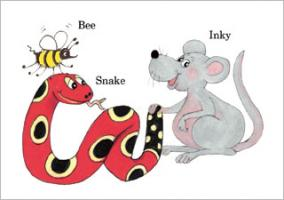 See you
 next time!